Faculty Development Center 2022
Crafting Your Teaching Statement
Disclaimer
The ideas in this workshop provide general approaches for writing compellingly about your teaching and learning experiences for purposes of job applications or review. These ideas are not meant to replace or override any specific instructions you have been given by your department or college or the position advertisement.
Content created by Dr. Linda C. Hodges, Director of the Faculty Development Center
Goals of today’s session
Collaborative Brainstorming
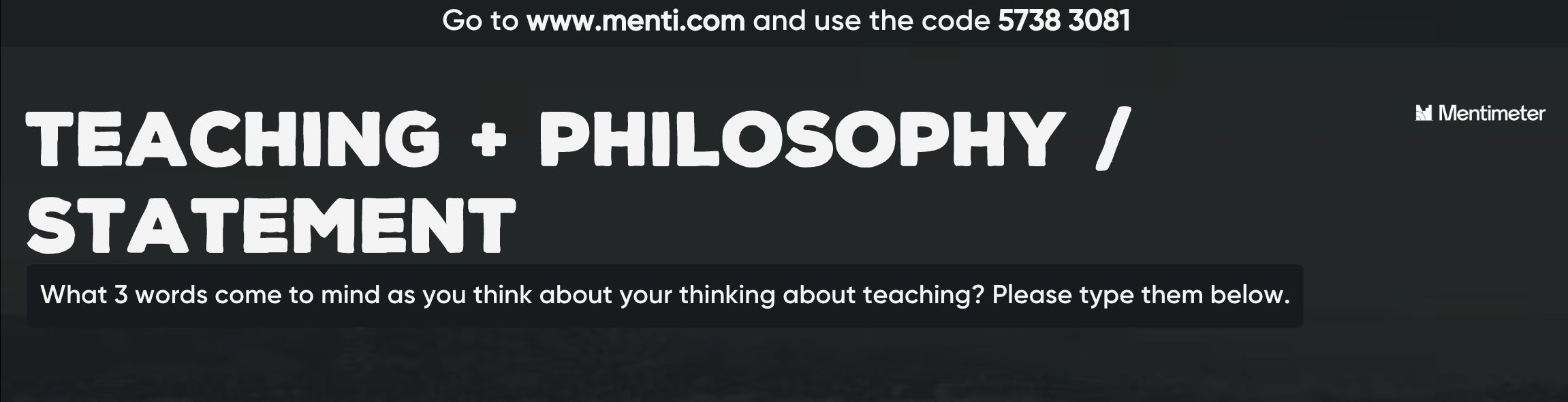 Please link to https://www.menti.com/1tmqh8pvdt or use the link and code above.
What is a teaching portfolio versus a teaching statement?
A teaching portfolio is a collection of materials in which you describe and document your approach to teaching and your students’ learning. 

A teaching statement or teaching philosophy is a concise (1-2 page) reflective narrative that describes who you are as a teacher, what you hope to accomplish, how you assess the effectiveness of your efforts, and how you continue to grow as a teacher.
Typical kinds of evidence of teaching effectiveness
Syllabi
Student evaluations 
Sample course assignments
Samples of graded student work (anonymous)
Evidence of involvement in curriculum development
Evidence of involvement in outreach or enrichment programs (if applicable)
Letters from students/alumni/mentees
Letters from peers (from observations, co-teaching, etc.)
List of involvement in teaching development programs
Publications on pedagogy or curriculum development
Teaching awards/honors/grants or other recognition
The genre of the teaching narrative (teaching statement or teaching philosophy)
The teaching narrative is a story about:
	what you value in teaching, 
	how you contribute to the growth of your students, and 
	how you continue to grow as a teacher.

It is an argument; it has a thesis.

It should persuade your audience using evidence with rhetoric (language and style choices) appropriate for your audience.
Audience for the narrative
Tenure narratives may serve three audiences:

Your potential or current departmental colleagues 
People in the tenure and promotion process not in your field
Colleagues at other institutions (during external review)
From 365 search committee chairs*
An effective statement:

Offers evidence of practice (110)
Is student-centered and attuned to differences in student preparation and learning needs (65)
Demonstrates reflectiveness (53)
Conveys the value of teaching (50)
Is well-written, clear, and jargon free (39)
*Kaplan, M., Meizlish, D., O’Neal, C., & Wright, M.C. (2007). In To improve the academy, Vol. 26, pp. 242-262.
From 365 search committee chairs*
An unsuccessful statement:

Is generic, full of boilerplate language, seemingly insincere (134)

Provides no evidence of practice (74)
*Kaplan, M., Meizlish, D., O’Neal, C., & Wright, M.C. (2007). In To improve the academy, Vol. 26, pp. 242-262.
Questions to address in your narrative
Exercise: Critique example teaching narratives
[Speaker Notes: Yale samples, scroll down to the Psyc example at the end

 Michigan samples, maybe the math one https://crlt.umich.edu/sites/default/files/resource_files/Spencer.pdf 

Another example Another set from Econ.]
Rubric for evaluating sample statements
Resources
For help in clarifying your teaching goals, 

Take the Teaching Goals Inventory at https://tgi.its.uiowa.edu/
Take the Learning Goals Inventory at https://www.aacu.org/sites/default/files/files/gened16/AlabamaLearningGoals.pdf